МОДЕЛЬ ОРГАНИЗАЦИИ ОБРАЗОВАТЕЛЬНОГО ПРОЦЕССА
в 2020-2021 учебном году
Организованный вход в школу
(условные обозначения)
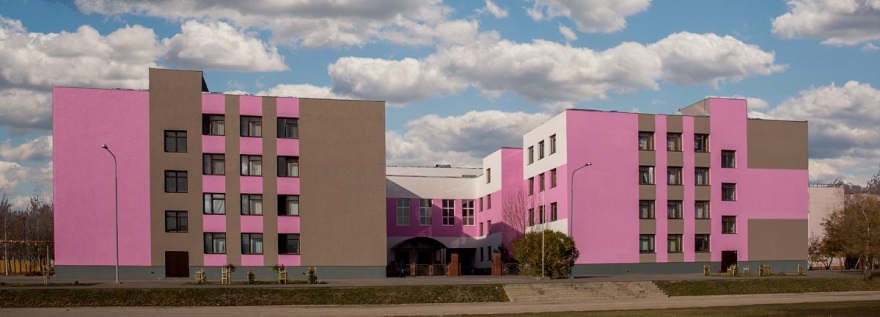 цлв
цпв
лзв
Центральный левый вход
Центральный правый вход
Левый запасной выход
Вход в школу к 1 (первому) уроку
07.30 – 08.00
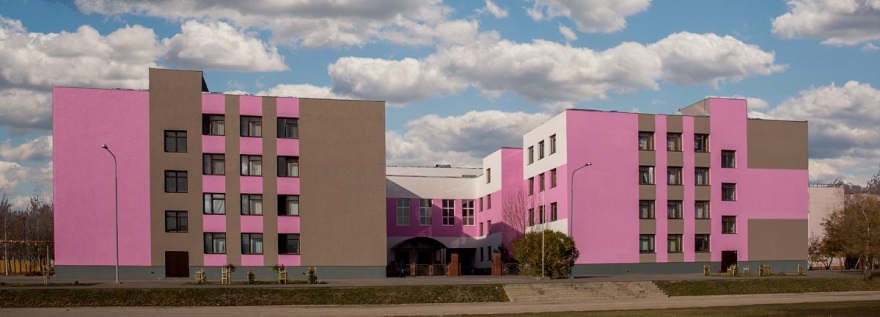 5 в,
5 г, д
5 а,б
10 а,б
4 а,б,в,г
Раздеваются 
в классе
Гардероб к 1 (первому) уроку
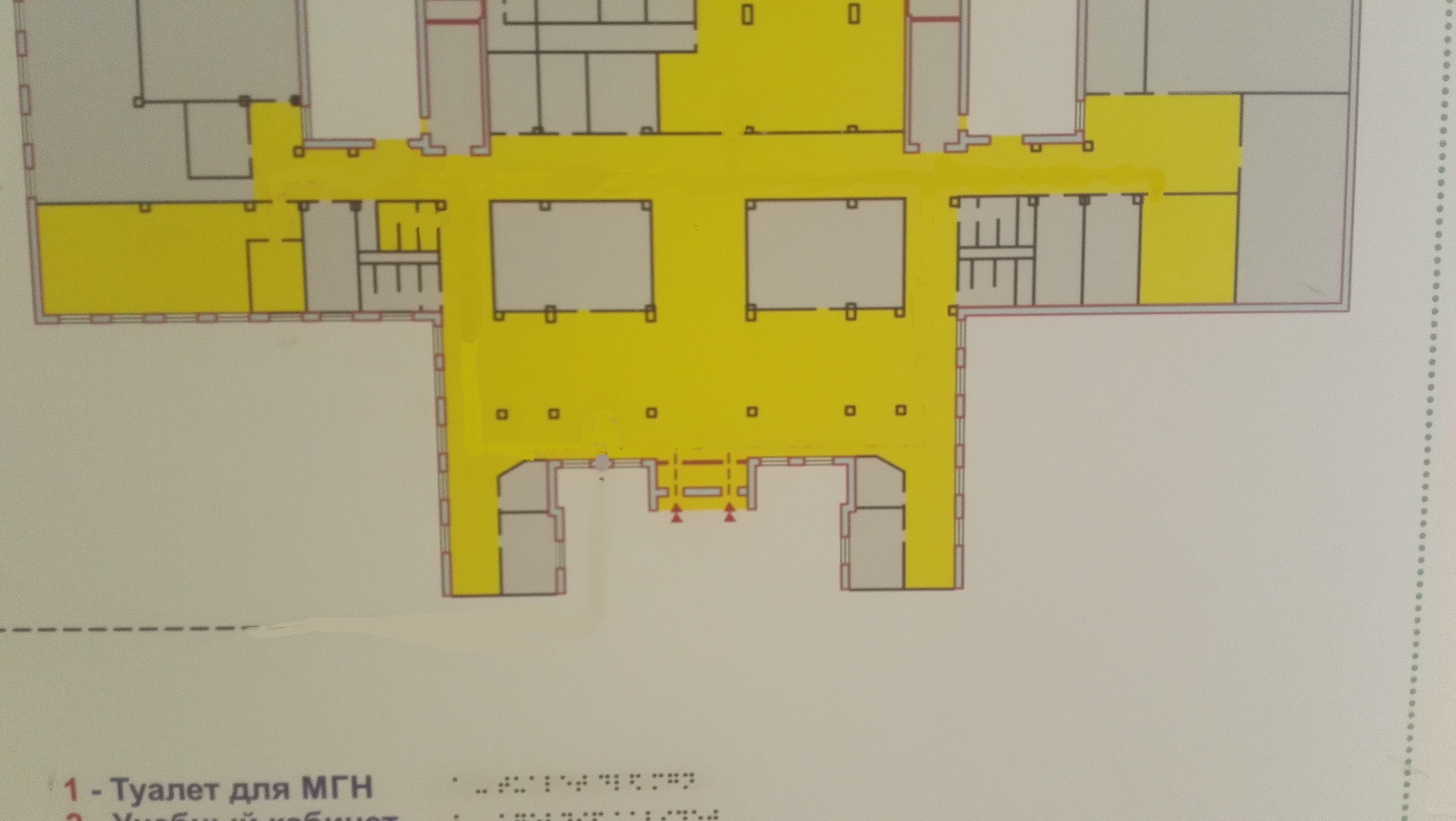 Столовая
Правая раздевалка
Левая раздевалка
Центральный вход
5 в,
5 г, д
5 а,б
10 а,б
Вход в школу ко 2 (второму) уроку
08.25 – 08.55
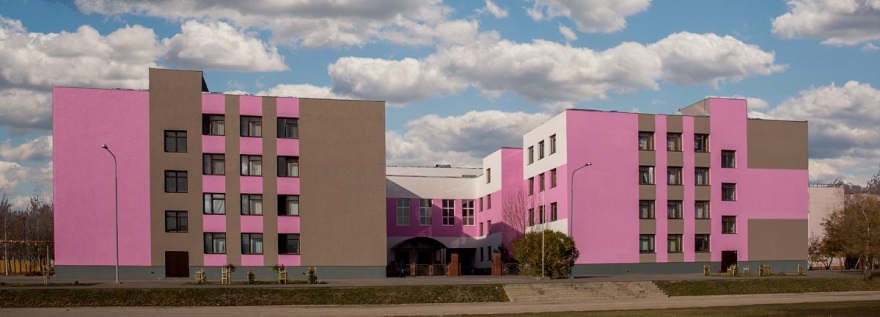 1 а,б,в
1 г,д
Раздеваются в классе
Вход в школу к 3 (третьему) уроку
09.20 – 09.50
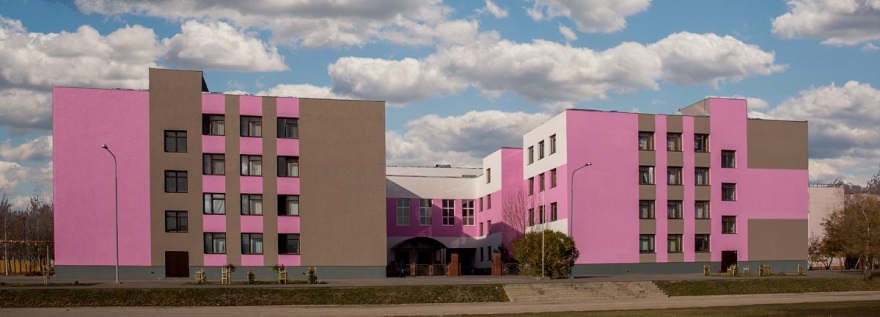 9 г,
11 а,б
9 а,б,в
Гардероб к 3 (третьему) уроку
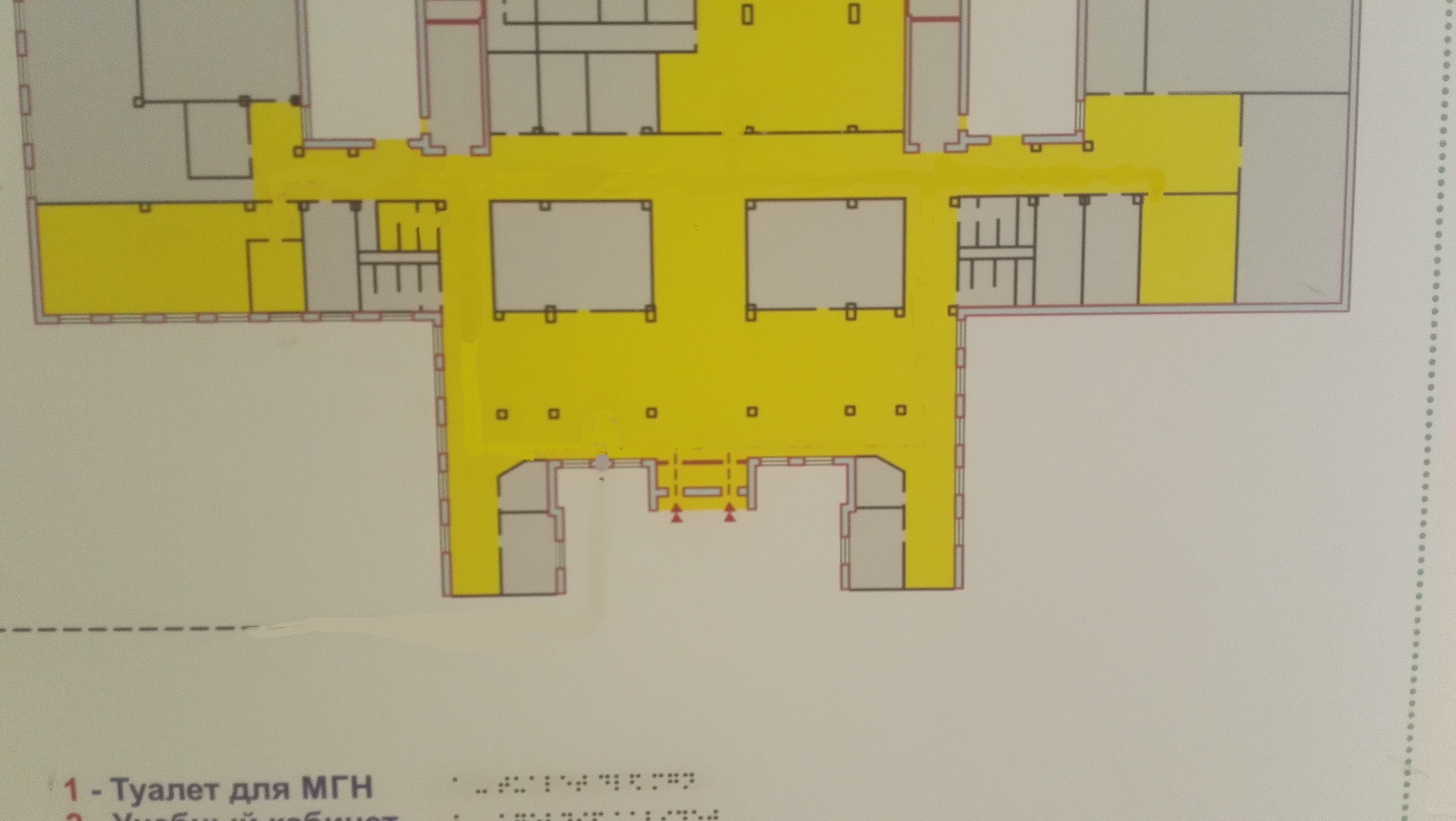 Столовая
Правая раздевалка
Левая раздевалка
Центральный вход
9 г,
11 а,б
9 а,б,в
Вход в школу к 4 (четвёртому) уроку
10.15 – 10.45
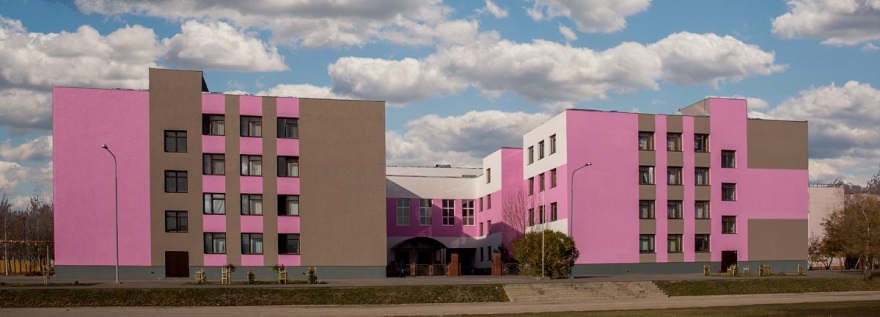 8 б,в
8 а,г
Гардероб к 4 (четвёртому) уроку
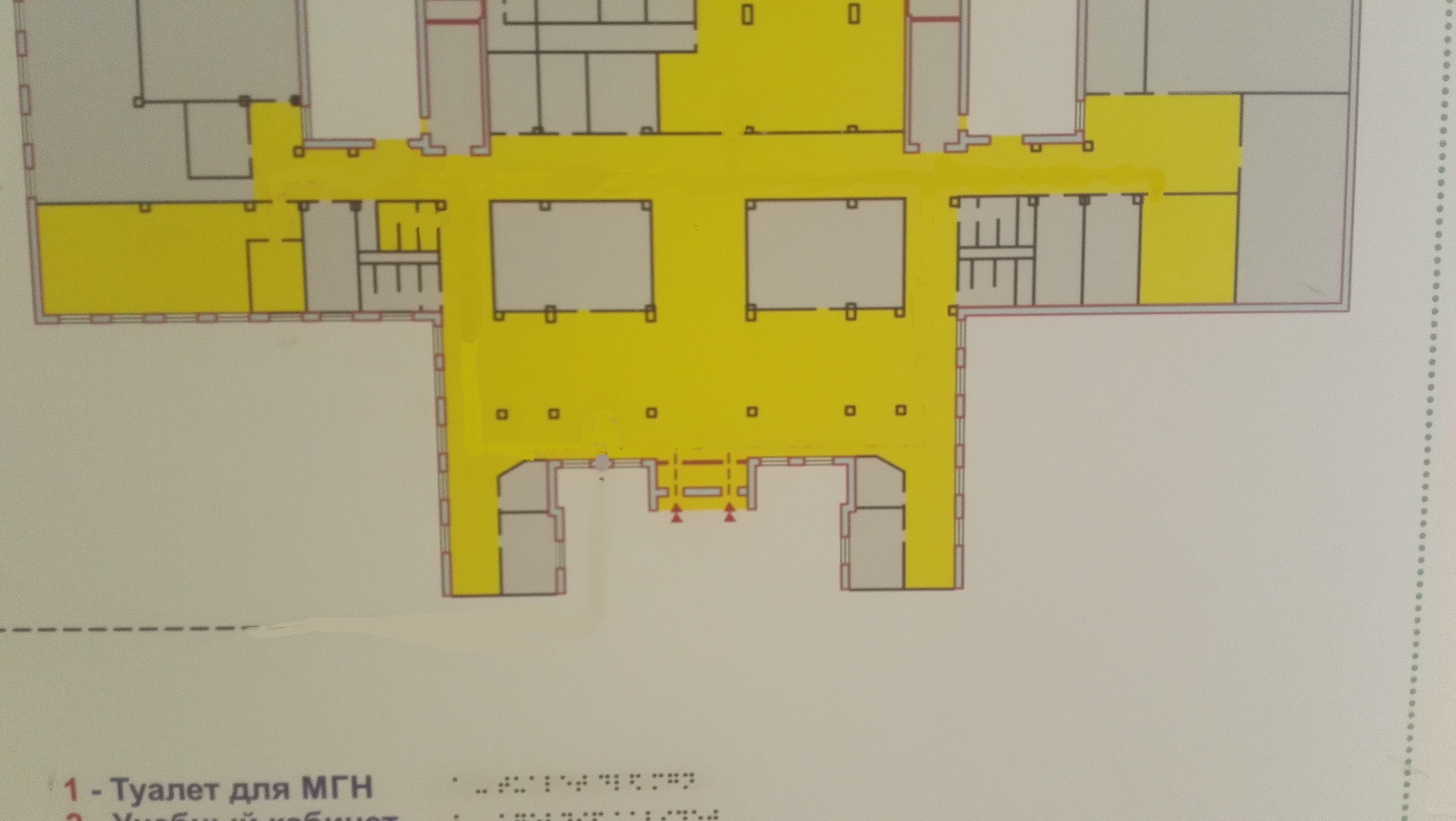 Столовая
Правая раздевалка
Левая раздевалка
Центральный вход
8 б,в
8 а,г
Вход в школу к 5 (пятому) уроку
11.10 – 11.40
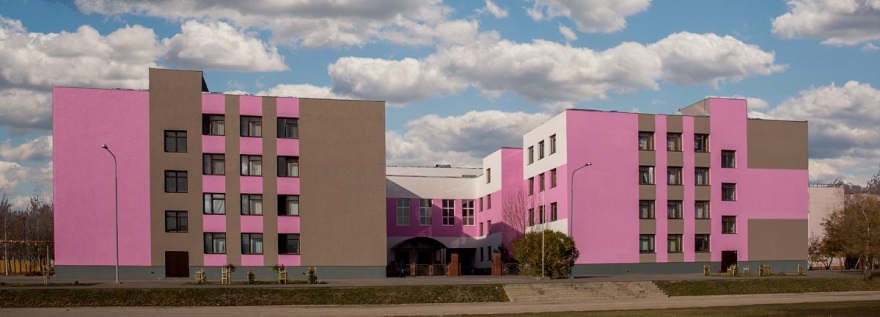 7 а,б,
в,г
6 а,б,
в,г,д
Гардероб к 5 (пятому) уроку
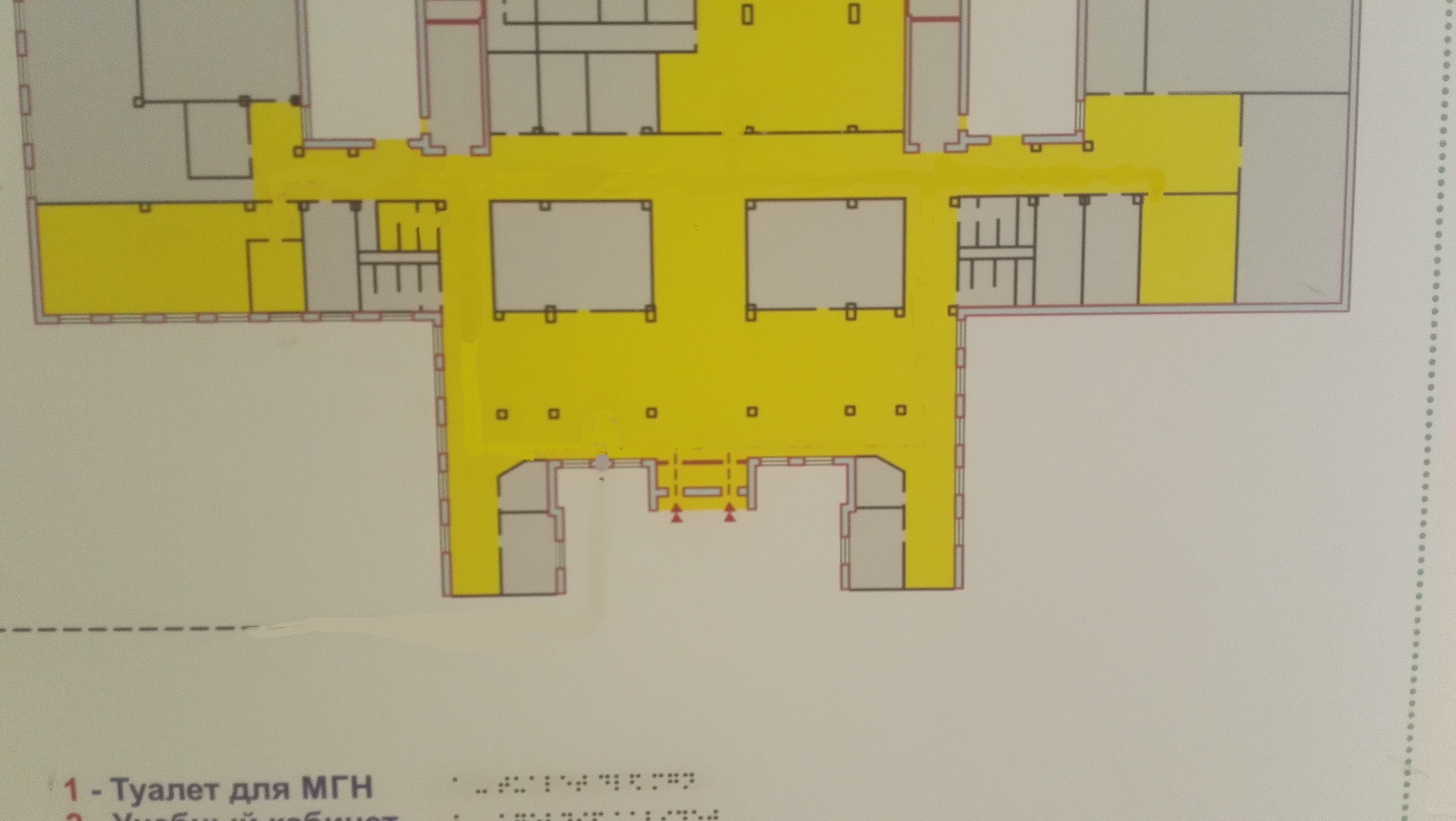 Столовая
Правая раздевалка
Левая раздевалка
Центральный вход
7 а,б,
в,г
6 а,б,
в,г,д
Вход в школу к 6 (шестому) уроку
12.05 – 12.35
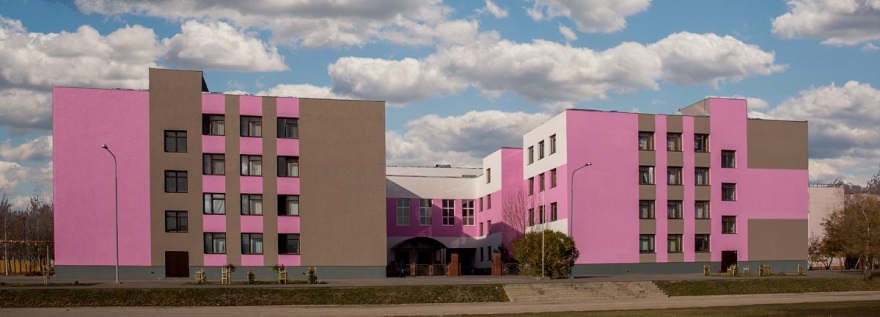 2 а,б,г
3 а,в,г
2 в,д, 3 б
Раздеваются в классе
Расписание звонков 
при ступенчатом режиме обучения
Центральный левый вход
Центральный правый вход
Левый запасной вход
Левая  раздевалка
Правая раздевалка
График питания школьников
МОДЕЛЬ